KEGAWATDARURATAN GENITOURINARIA
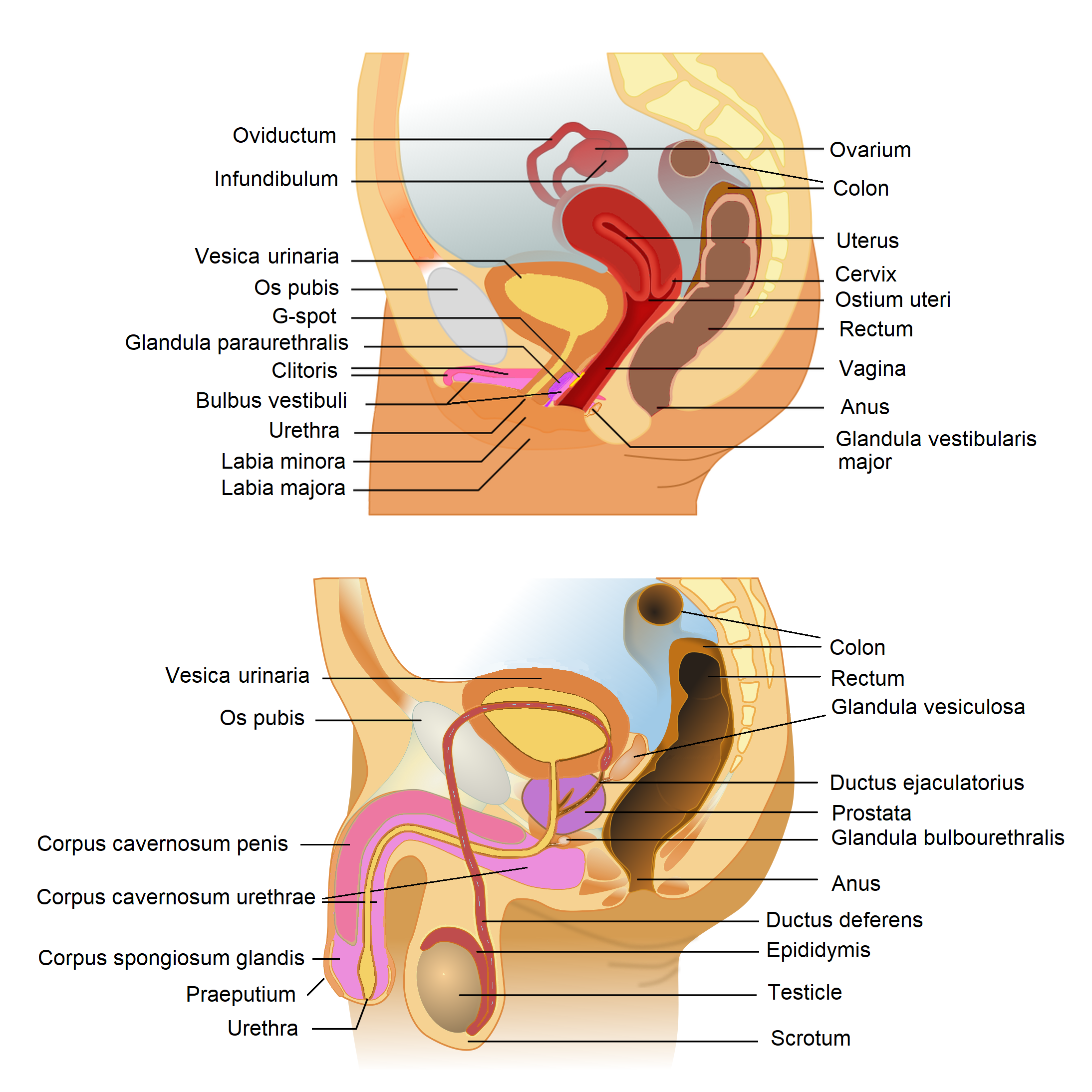 REVIEW ANATOMI
PERMASALAHAN PADA SALURAN KEMIH
PIELONEFRITIS AKUT
PIELONEFRITIS AKUT
Merupakan peradangan pada ginjal yang melibatkan tubulus, glomerulus dan pelvis ginjal. Terjadi lebih sering pada Wanita. 
Tanda & gejala :
Nyeri hebat pada panggul atau punggung 
Nyeri tekan diatas panggul yang terkena
Demam, menggigil, dan sakit kepala
Mual muntah dan diare
Piuria, hematuria
PIELONEFRITIS AKUT
Prosedur Diagnostik
Urinalisis
Kadar BUN dan kreatinin dengan Riwayat adanya penurunan fungsi berdasarkan susgeti pasien
Kultur urine dan pewarnaan gram
Hitung darah lengkap (leukositosis)
USG ginjal
CT tanpa kontras
PIELONEFRITIS AKUT
INTERVENSI TERAPEUTIK
Anjurkan asupan cairan untuk mempertahankan diuresis cepat
Anjurkan untuk beristirahat sesuai kebutuhan
Drainase melalui selang nefrostomi
Berikan antibiotic spektrum luas
RETENSI URINE
RETENSI URINE
Adalah ketidakmampuan kandung kemih untuk benar-benar mengosongkan urine. Retensi urin disebabkan oleh berbagai kondisi seperti :
Penyempitan pada uretra (striktur uretra)
Pembesaran prostat uretra
Bekuan darah
Batu ginjal
Neurogenic bladder 
Prolaps organ panggul
Multiple skeloris
Batu di kandung kemih
RETENSI URINE
TANDA & GEJALA 
Ketidaknyamanan perut bagian bawah
Distensi kandung kemih (massa dapat teraba tepat diatas simfisis pubis)
Kesulitan untuk mengosongkan kandung kemih
Prosedur Diagnostik
1. Scan ultrasonic kandung kemih
RETENSI URINE
INTERVENSI TERAPEUTIK
Pasang kateter urine
Bila pada pria yang mengalami hipertropi prostat jinak gunakan kateter ujung lengkung (caude kateter)
Pada kasus yang jarang pemasangan kateter suprapubic
Konsultasi dengan urologis
MASALAH GENITOURINARIA KHUSUS PRIA
PRIAPISM
PRIAPISM
Adalah ereksi yang menyakitkan dalam jangka waktu yang lama (selama berjam-jam) biasanya todak berhubungan dengan adanya stimulasi seksual. 
Penyebabnya fisiologis dari kelainan ini adalah cidera saraf tulang belakang, tumor, penyakit sel sabit
PRIAPISM
Tanda & Gejala
Ereksi terjadi persisten dan terasa nyeri berlangsung > 4 jam
Tidak terjadi nyeri tekan pada penis

Prosedur Diagnostik
Doppler penis
Arteriografi
Hitung darah lengkap
PRIAPISM
INTERVENSI TERAPEUTIK
Berikan analgesic dan sedasi 
Atasi kondisi yang mendasarinya
Epinefrin, phenylephrine, pseudophedrine atau terbutaline dapat disuntikan ke dalam penis untuk membantu menghilangkan pembengkakan.
Konsultasi ke urologis segera
TESTIS TORSI
TESTIS TORSI
Keadaan dimana memutarnya testis atau saluran spermatika dalam tunika vaginalis, menyebabkan tertahannya suplai darah ke testis.
Sering terjadi pada remaja dikarenakan periode pertumbuhan cepat
Kegagalan untuk memperbaiki torsi dikarenakan testis mengalami iskemia dan nekrosis
TESTIS TORSI
Tanda & Gejala
Onset terjadi tiba-tiba dan parah, nyeri skrotum unilateral dan nyeri diikuti oleh pembengkakan sktorum dan edema
Nyeri dapat dimulai Ketika sedang beraktivitas fisik tetapi juga dapat terjadi secara spontan
Memiliki Riwayat yang serupa dari keadaan sebelumnya namun keluhan berkurang secara spontan
Tidak adanya gejala urinaria 
Mual dan muntah
TESTIS TORSI
CATATAN :
TESTIS YANG TERKENA BIASANYA TERABA KERAS, NYERI DAN LEBIH HORIZONTAL DARIPADA SUMBU VERTIKAL PADA TORSI TESTIS 
REFLEKS CREMASTERIC : mengelus paha yang terkena secara perlahan dan amati testis yang mengalami torsi dengan ketinggian lebih dari 0,5 cm
TESTIS TORSI
PROSEDUR DIAGNOSTIK
USG Doppler yang akan menunjukkan kurangnya darah dari testis yang terkena
Scan radionuklida
TESTIS TORSI
INTERVENSI TERAPEUTIK
Segea lakukan konsultasi urologis
Dapat dicoba bedsid detorsion. Kebanyakan testis memutar secara medial. Untuk memperbaik secara manual, putar secara lateral testis yang terkena. Berkurangnya rasa nyeri menunjukkan detorsion berhasil
Eksplorasi dengan pembedahan segera (dalam waktu 4 sampai 6 jam) dengan orkidopeksi merupakan pilihan penanganan yang biasanya dilakukan. Jika setelah 24 jam tidak tertangani  maka dapat menyebabkan nekrosis pada testis
References
Kurniati., A., Trisyani., Y.., Theresia.,S.I.M., (2018) Keperawatan Gawat Darurat dan Bencana Sheehy. ENA; Elsevier